PEMPAL Budget Community of Practice (BCOP)
Videoconference (VC) Meeting of the Budget Literacy and Transparency Working Group (BLTWG)
Comments on the draft Knowledge Product “Mechanisms for National Ministries of Finance to Facilitate Participatory Budgeting at Subnational Level and to Design Participatory Budgeting Initiatives at the National Level”
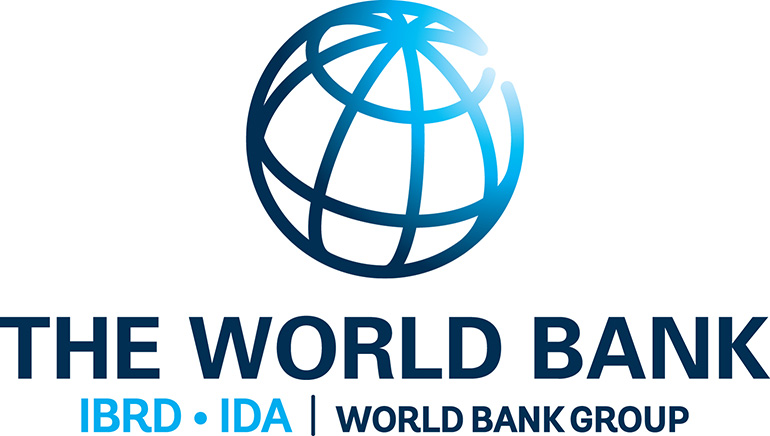 Ivan Shulga 
World Bank
November 12, 2020
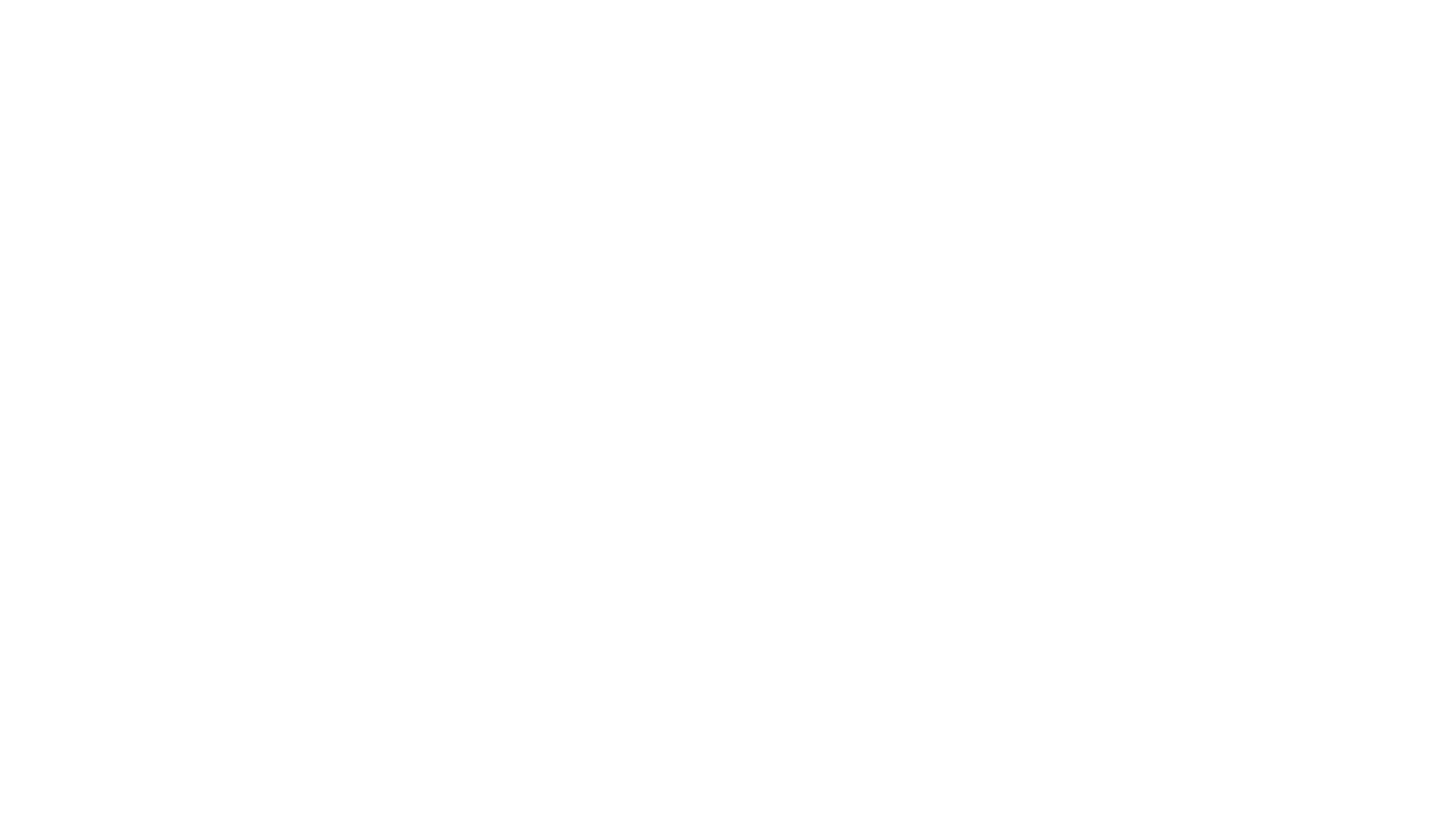 Presentation outline
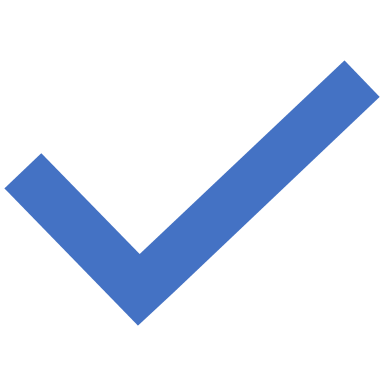 Factors to be considered in a strategy for promoting participatory budgeting (PB)
PB promotion instruments: prioritizing and sequencing  
Some implementation aspects of PB practices 
Further work
Factors to be considered in a PB promotion strategy
Diversity of PB practices and models
Important: Stakeholders “buy” specific models and technologies, not principles and goals
Diverse motivation
Important: various stakeholders’  motivations do not coincide  
and it is necessary to demonstrate effects for different players
Local self-government reform  
Strengthening civil society institutions 
Citizen engagement as a separate agenda 
Improving social integration/ inclusion mechanisms
…
Links with general reform agenda
Costs involved in PB support
Developing a design/methodology and revising them after each cycle 
Awareness campaign
Workshops and trainings for various groups of participants 
Preparing and moderating discussions 
Technical review of proposals 
Monitoring and analysis of results, etc.
Important : from the very start it is necessary to agree on the need to finance the support process and identify executing bodies
PB promotion instruments: prioritizing and sequencing
PB infrastructure to be created in parallel
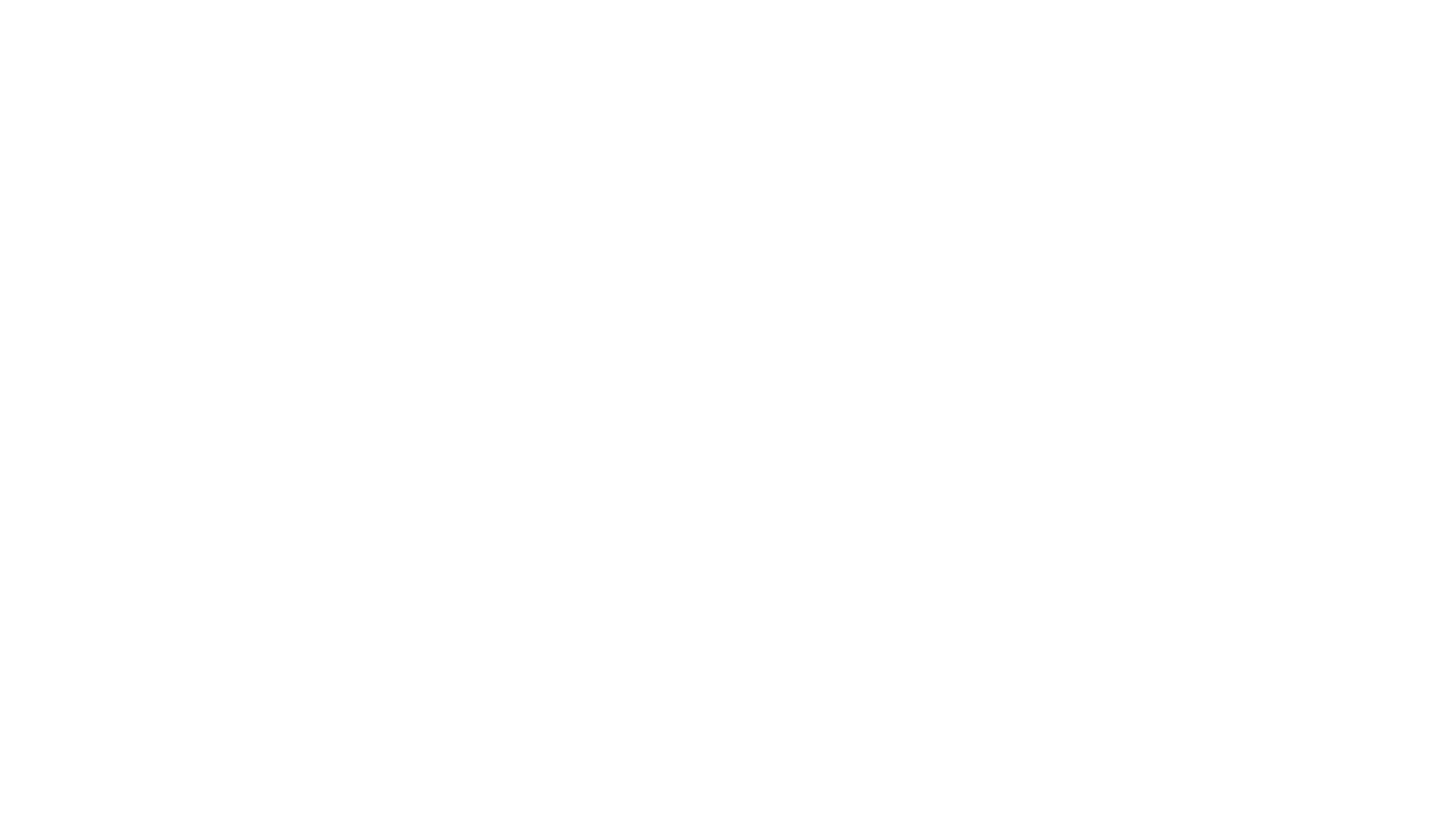 Some implementation aspects of PB practices
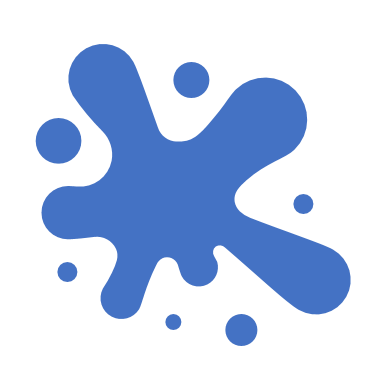 Legislation – opportunities, not constraints  
Co-financing – not collection of money, but an instrument of prioritizing
National PB practices – an  important component of awareness / PR campaign    
School PB – inexpensive and effective investment in PB promotion
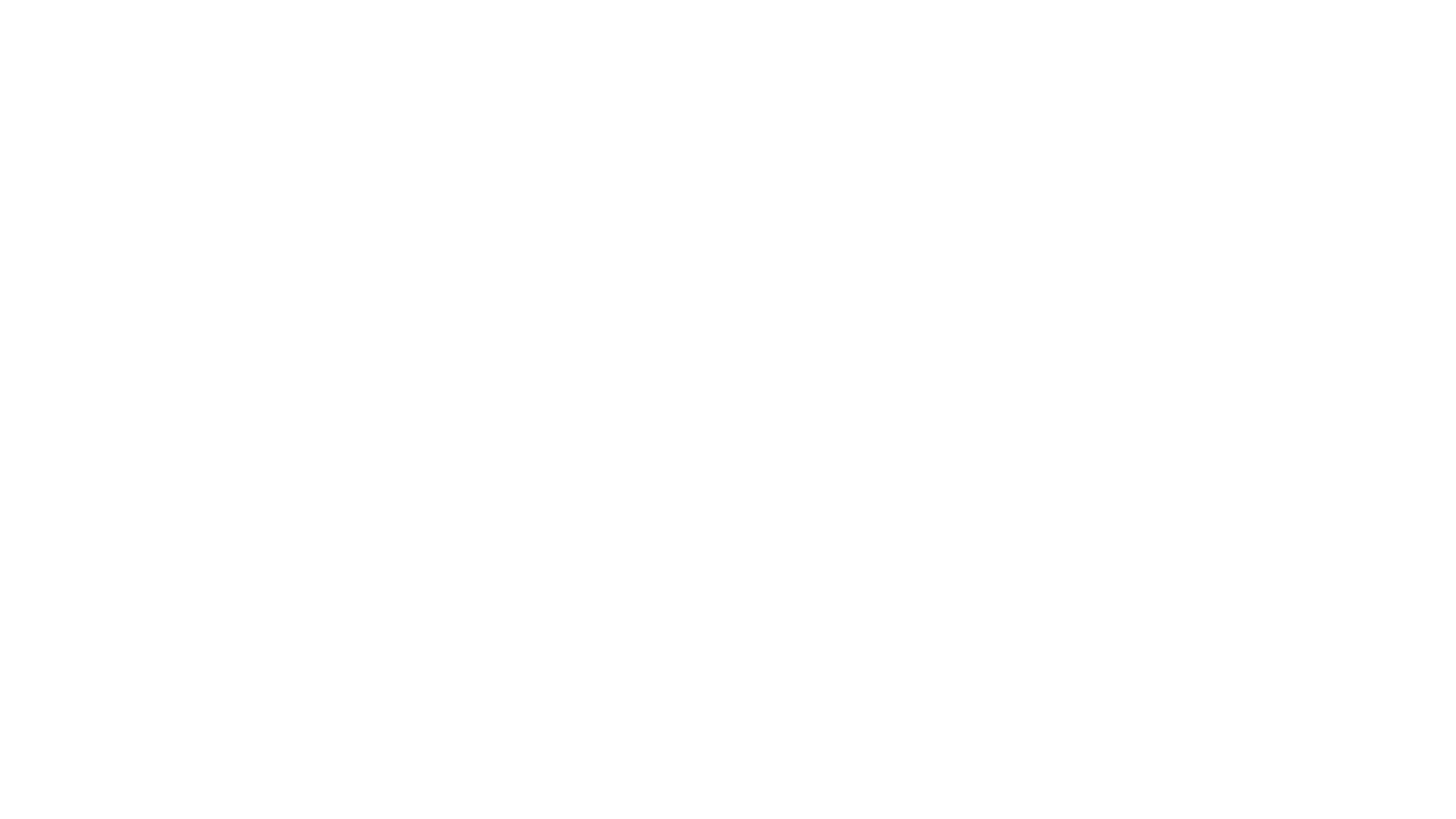 Further work
Operationalizing / systematizing PB practices and models
Preparing toolboxes 
Information workshops / trainings
Study tours (a study tour to Russia?)
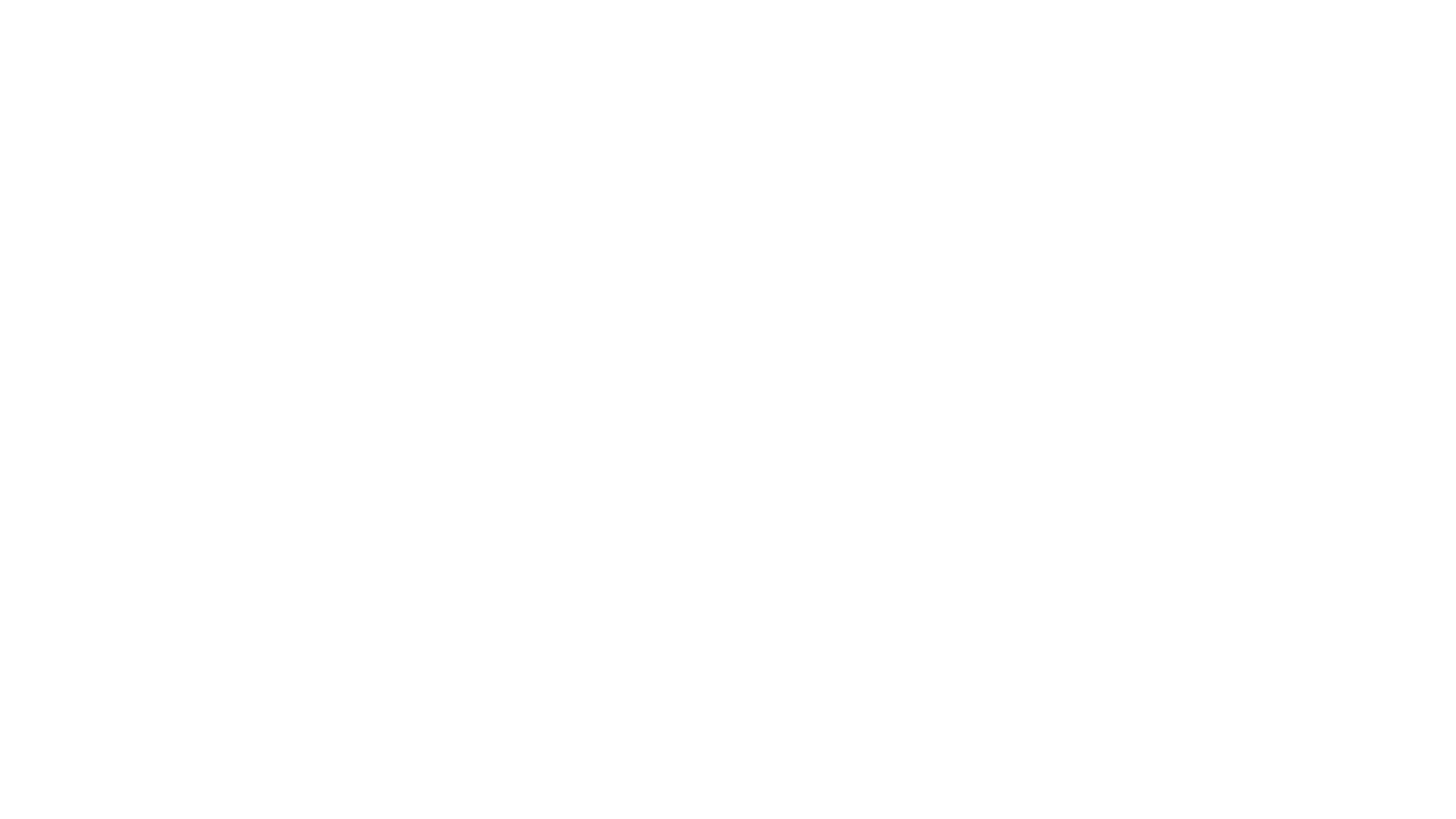 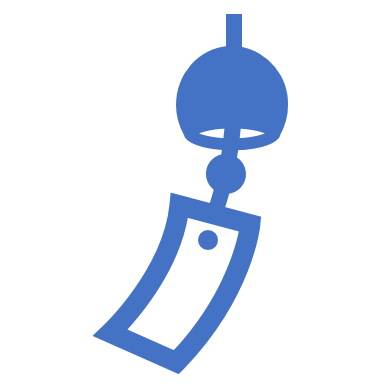 Thank you for listening
Contacts:
Ivan Shulga ishulga@worldbank.org
Anna Sukhova asukhova@worldbank.org; 
     +7 906 092 58 75 (What’ App is available)